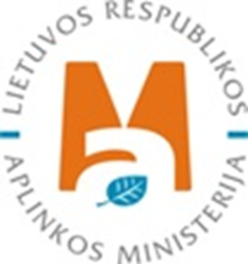 Daugiabučių namų atnaujinimo
PROGRAMOS PAKEITIMŲ APŽVALGA
Marius Narmontas
Aplinkos ministerija
Marius Narmontas
Statybos ir teritorijų planavimo departamento direktorius
programos tikslas
1000   - GWh/metus sumažinti skaičiuojamąsias šilumos 		      energijos sąnaudas

230 	  - tūkst. t/metus sumažinti šiltnamio efektą 	sukeliančių dujų 	     	     išmetimus į atmosferą

4000  - modernizuotų daugiabučių namų iki 2020 metų
programos rezultatai
485     - GWh/metus sumažinti skaičiuojamąsias šilumos 		     energijos sąnaudas

113 	   - tūkst. t/metus sumažinti šiltnamio efektą 	   		      sukeliančių dujų išmetimus į atmosferą

2422    - modernizuotų daugiabučių namų
programos rezultatai
savivaldybės lyderės
AM prioritetai
500 atnaujinamų daugiabučių kiekvienais metais

geresnė kokybė už tą pačią kainą

kvartalinė (kompleksinė) renovacija
paramos būdai ir sąlygos
Pasiekus C klasę ir 40 % energijos sutaupymus:
kompensacija – 30 % investicijų (buvo nuo 40-30 %)
lengvatinis kreditas –  ne daugiau kaip 3% palūkanos gyventojams
parama nepasiturintiems gyventojams - 100%
paramos būdai ir sąlygos
d) investiciniam planui parengti – 100 % (buvo 50 %)
e) statybos techninei priežiūrai – 100 % (buvo 50 %)
f) projekto įgyvend. administruoti – 0,1 eurų/m2; 100 % (buvo 50 %)
g) techniniam projektui parengti – lengvatinis kreditas? (buvo 50 %)
paramos būdai ir sąlygos
naikinamos „0 palūkanų“ paramos teikimo būdas
perskaičiuojama didžiausia (leistina) daugiabučio namo atnaujinimo projekto įgyvendinimo mėnesinė įmoka
atsisakoma „kvotų savivaldybėms“ sistemos
paramai teikti gali būti naudojamos savivaldybių biudžetų lėšos
investicijų poreikis 500 daugiabučių
,mln
,mln
siūlymai kokybės gerinimui
IP ir techninių projektų „atsakingesnis“ vertinimas, projektų ekspertizės bei sandarumo matavimų organizavimas  (BETA)

techninio darbo projekto rengimas atskiriamas nuo statybos rangos darbų pirkimo

reikalaujama projekto administratoriams išklausyti atnaujinimo (modernizavimo) projekto rengimo ir įgyvendinimo mokymus

privalomas vėdinimo sistemos sutvarkymas (oro padavimo srauto užtikrinimas) bei rūsio perdangos ir (ar) grindų ant grunto (be apdailos darbų) šiltinimas
siūlymai kokybės gerinimui
e) lankstesnė sistema pasirenkant /atleidžiant statybos techninį prižiūrėtoją

f) techninio prižiūrėtojo veiklos reguliavimo tobulinimas

g) CPO katalogo (atskirų modulių) atnaujinimas

h) gyventojų informuotumo didinimas: atmintinės gyventojams
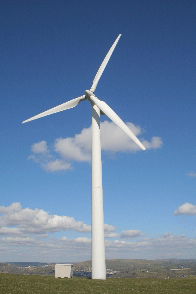